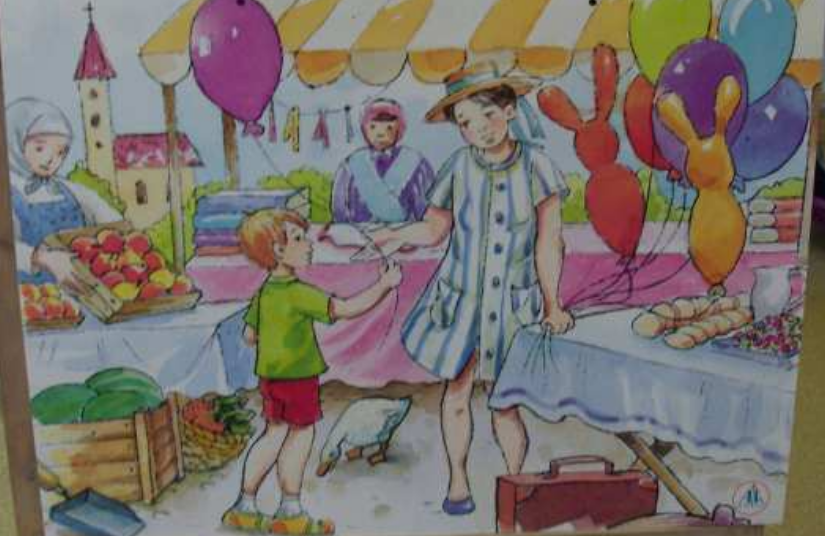 _______nem árulnak a vásárban.

gyümölcsöt       lufit 	kalapot

		tarisznyát		észt
Észt nem árulnak a vásárban.
Kössétek össze az azonos jelentésű szavakat!
együgyű
elcsal tőle
nézelődik
nyalánkság
alku
alkudozni


mindent megnézni
egyesség
buta
becsapja
kisebb összegen egyezkedni

édesség
Találós kérdés.
Hosszúkás a formája
   táncolnak a hangjára.

				( furulya)
Elment.
Elment a vásárba.
Elment a vásárba menni.
Elment a vásárba furulyát venni.
Megfigyelési szempontok:
1. Hogyan kapcsolódik hozzá a közmondás?
2. Milyen mesefajta?
3. Hol játszódik?
4. Kik a szereplői? 
(Észt nem árulnak a vásárban.)
Mese részletei:
Az alku.
A vásár híre.
Az apa pénzt ad a fiainak.
Furulyavásárlás
Elindulnak a vásárba.

Az apa pénzt ad a fiainak.
Elindulnak a vásárba.
Az alku.
Furulyavásárlás.
A vásár híre.
Igaz-hamis játék
8 Ft van a tarisznyában.
5 forintért megvették a furulyát.
4 forintért édességet  vettek.
Igaz.

Hamis


Hamis.
Csúnyán viselkedett a fiúkkal,mert becsapta őket.
A hír eljutott haza az apjukhoz is.


Igaz.


Igaz.
Ügyesek voltatok
